Professional Relationships
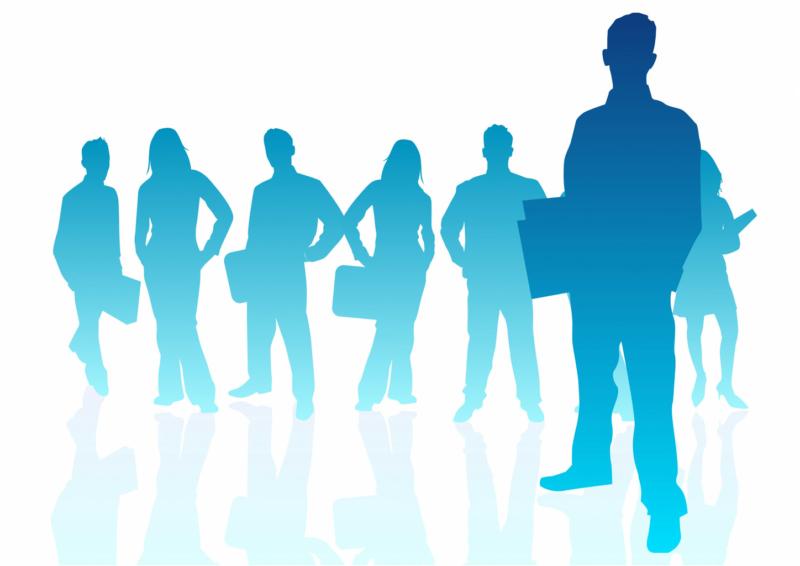 Contents
What is a professional relationship?
Comparison between professional and non professional 
Communication 
Types of communication
What is a professional relationship?
A professional relationship is a good understanding between colleagues, clients or any other important person for various reasons. The relationship involves work related issues and businesses.
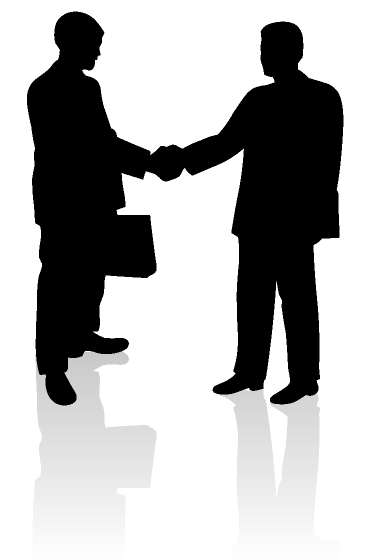 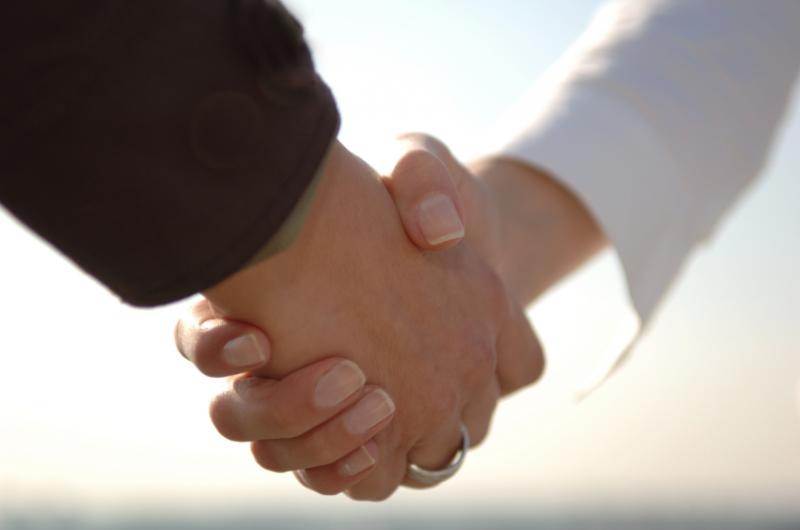 Comparison between professional and non professional relationship
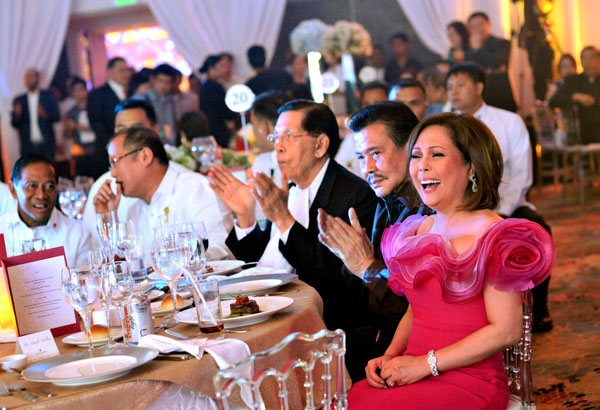 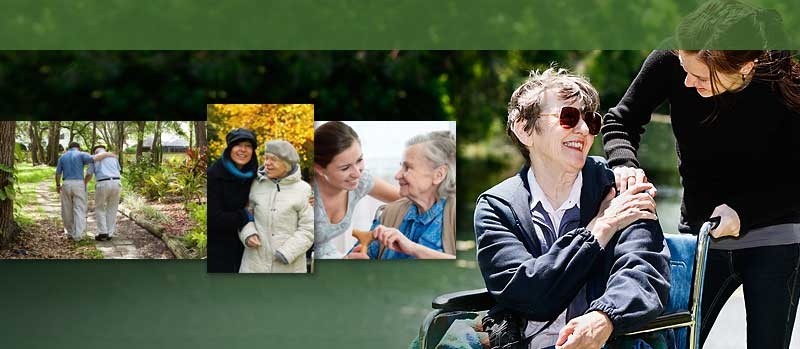 Milgrom , J. (1992)
Professional relationship
A professional relationship is a good understanding between colleagues, clients or any other important person for various reasons. As a nurse, it is a therapeutic relationship.
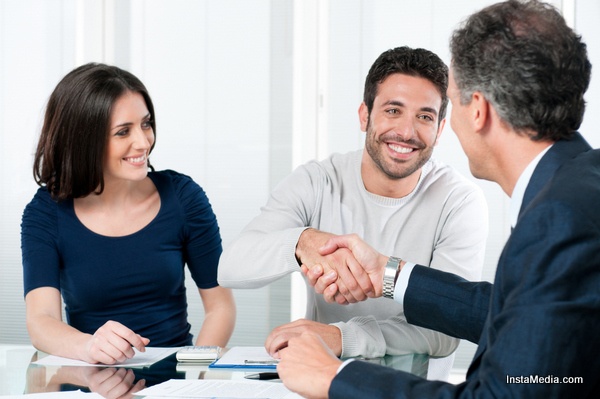 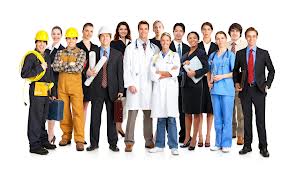 Non professional relationship
Non-professional relationships are social relationships which may be casual, friendly, or romantic in nature.
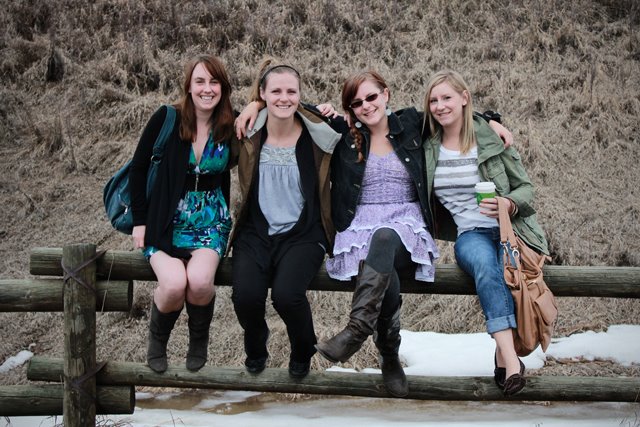 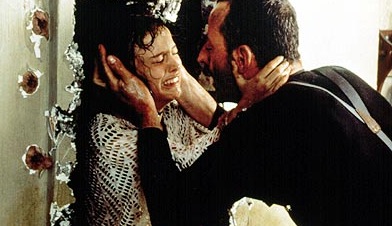 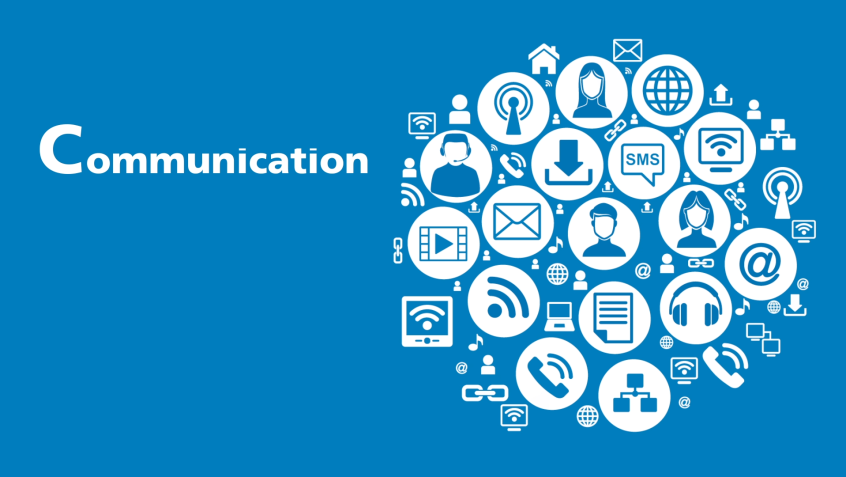 What is communication?
Communication is simply the act of transferring information from one place to another.
Types of communication:
 Non verbal communication
 Verbal communication
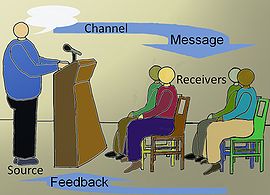 What is verbal communication?
It is written or spoken message that uses words to exchange ideas/information.
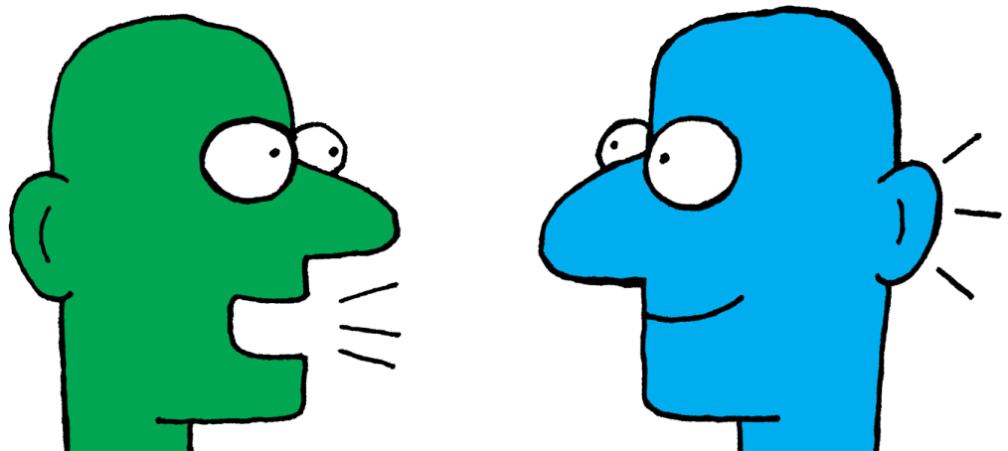 http://www.slideshare.net/zia_jaan/verbal-communication-10154800
Types of Verbal Communication
Oral Communication
Written Communication
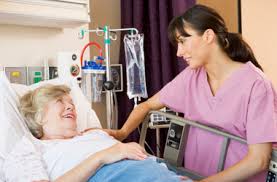 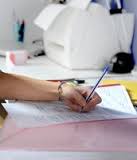 Oral and written communication
Oral communication
Anything that emanates from the mouth is called as oral communication.
Written communication
Anything that involves writing, typing is called written communication.
Non verbal communication
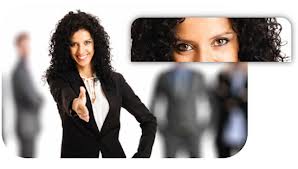 What is non verbal communication?
When we interact  with others, we continuously give and receive wordless signals.
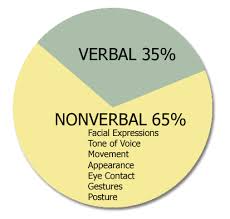 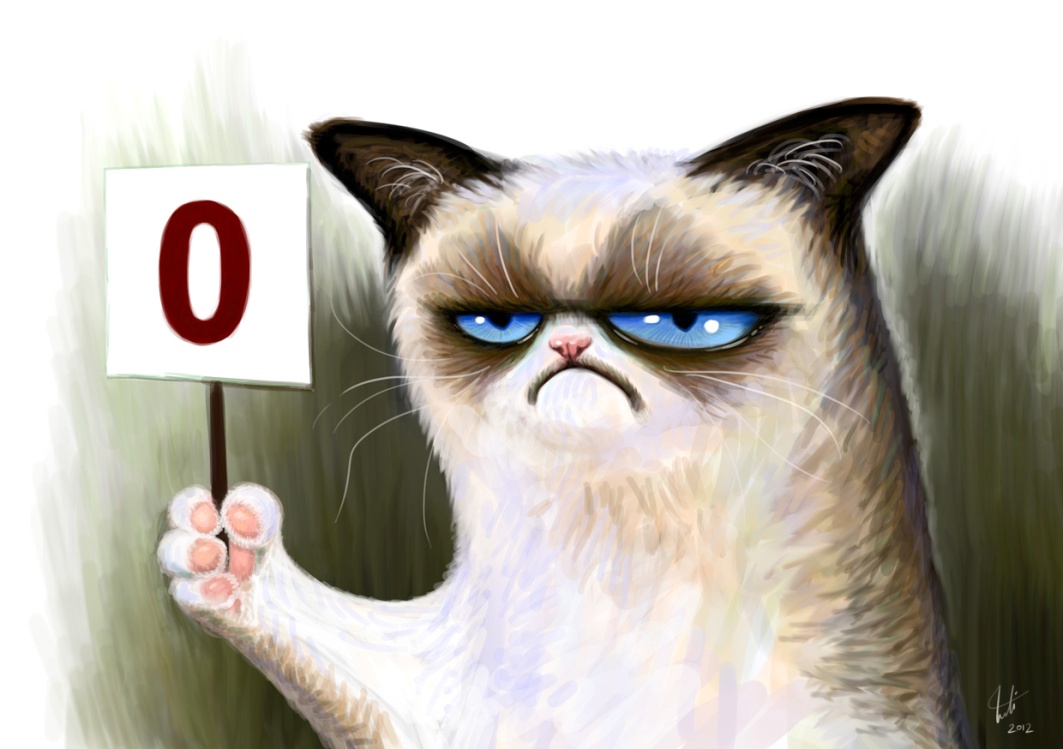 Types of non verbal communication
Facial expressions
The human face is extremely expressive, able to express countless emotions without saying a word.
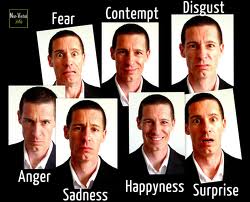 Body movements and posture
Consider how your perceptions of people are affected by the way they sit, walk, stand up, or hold their head.
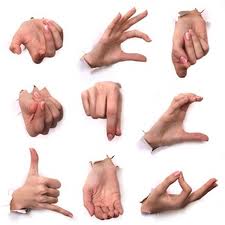 Gestures
Gestures are woven into the fabric of our daily lives. We wave, point, beckon, and use our hands when we’re arguing or speaking animatedly.
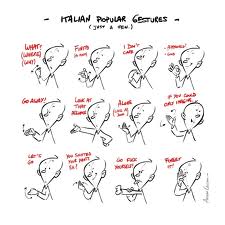 Eye contact
Since the visual sense is dominant for most people, eye contact is an especially important type of nonverbal communication.
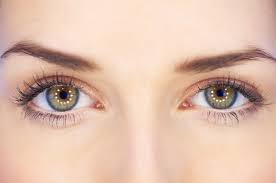 Touch
We communicate a great deal through touch. Think about the messages given by the following: a weak handshake, a timid tap on the shoulder, a warm bear hug, a reassuring slap on the back, a patronizing pat on the head, or a controlling grip on your arm.
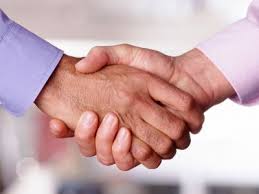 Voice
It’s not just what you say, it’s how you say it. When we speak, other people “read” our voices in addition to listening to our words.
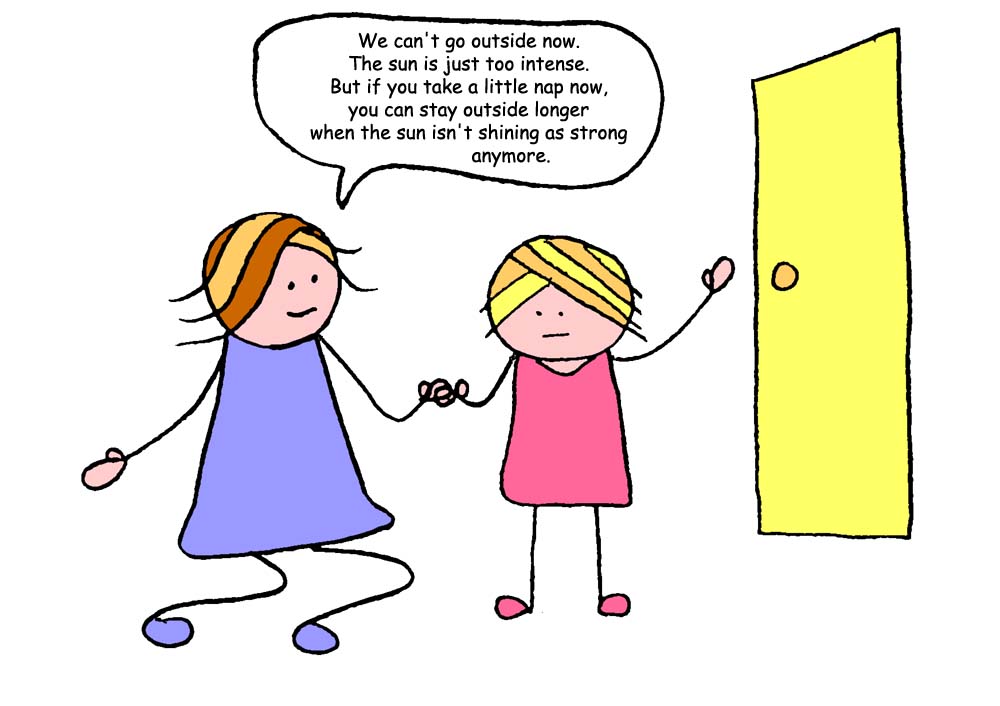 Therapeutic communication
What is it? 

 Therapeutic communication is defined as the face-to-face process of interacting that focuses on advancing the physical and emotional well-being of a patient
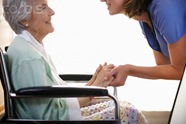 Watson J. Caring Science as Sacred Science. Philadelphia, PA: FA Davis Company; 2005.
Thankyou, 


Any questions?